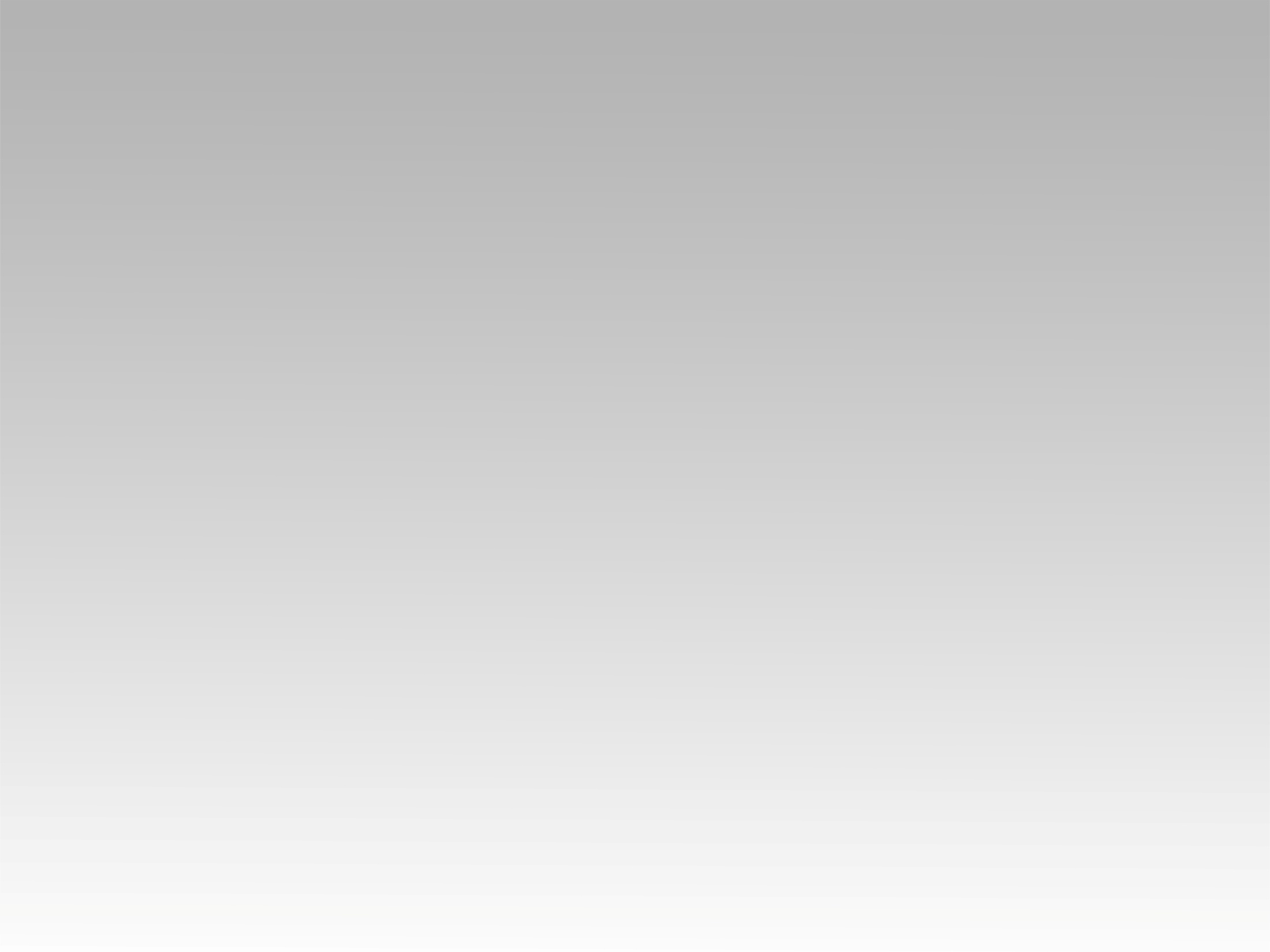 تـرنيــمة
حكايتنا دي كانت زمان
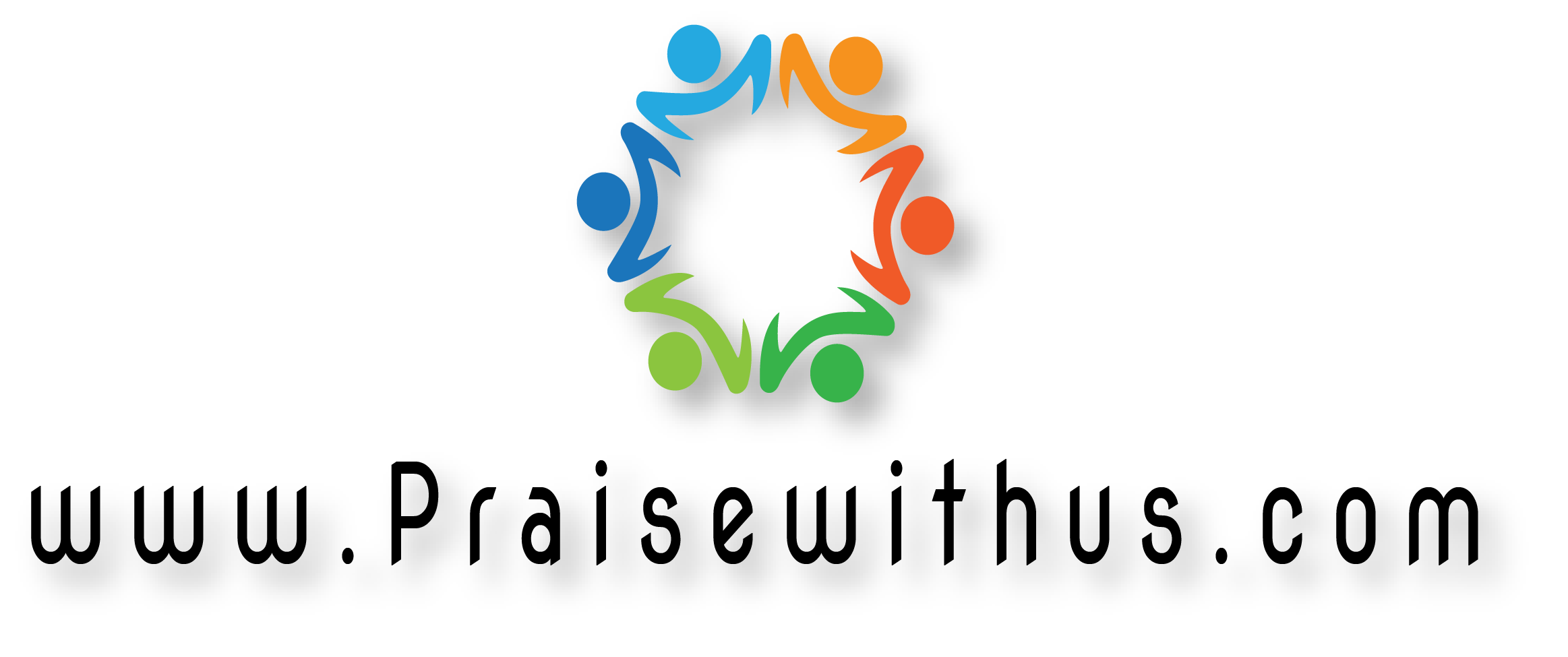 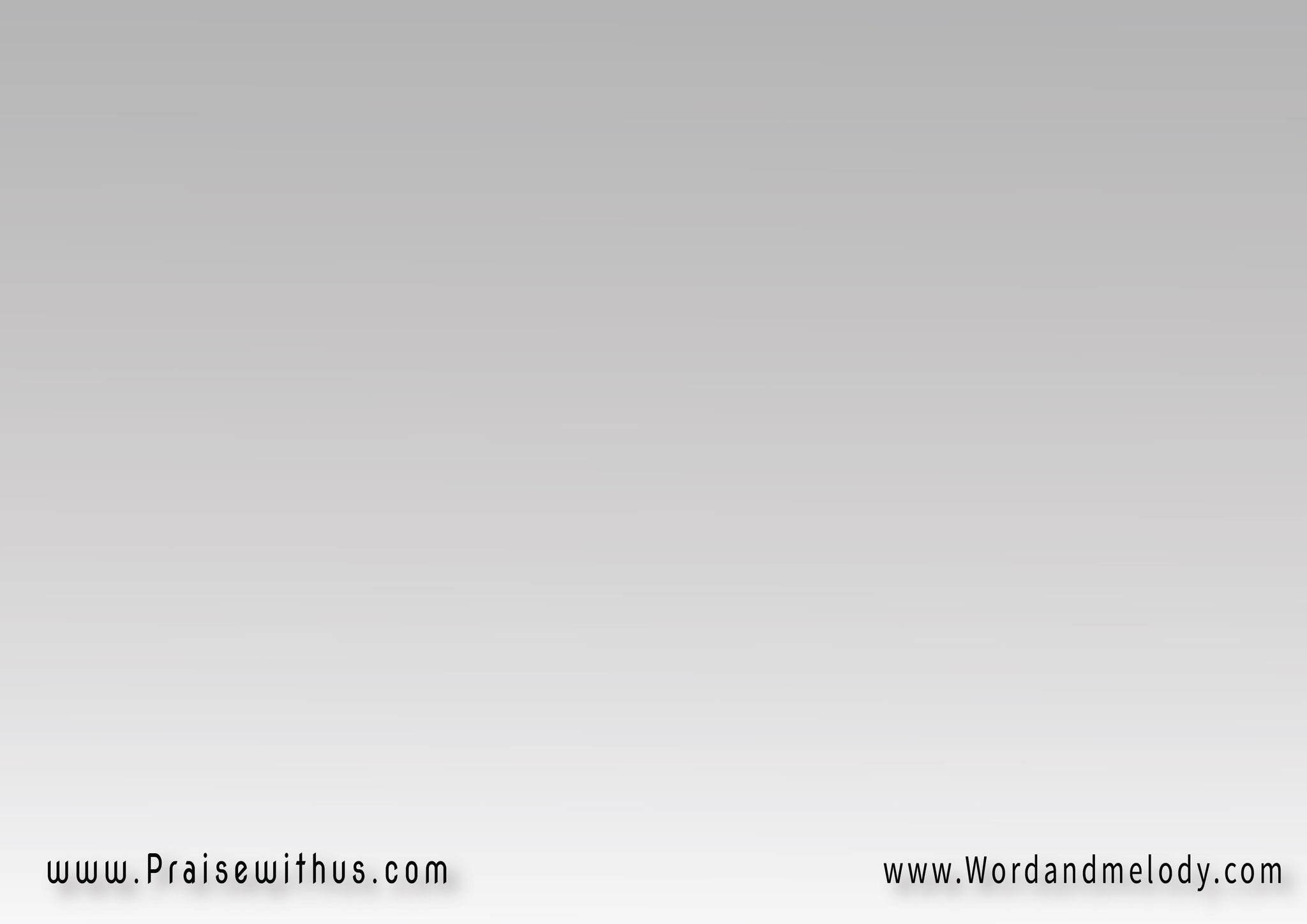 -1حِكايتنا دي كانت زَمَانمِن ألف عَـــام وِألف عَــاملَكِنَّها أحلَى حِكايَــــة   بيفضَل يحكِيهـا الزَّمَان(قِصِّة إلَه تَرَك سَمَاه   جه وِاِتوَلَد وَيَّا الخُطَاةكان التَّاريخ مِلءَ الزَّمَان   بيت لَحم كانِت المَكان)2

hekayetna di kanet zaman   men alf aam we alf aamlakennaha ahla hekaya   hayefDal yehkiha el zzaman(qeSSet elah tarak samah  jeh we twalad wayya el khotahkan el ttareekh melaa el zaman  bet lahm kanet el makan)2


Our story happened two thousand years ago but it is the
 best story. It is about God Who left heaven and was
 born with sinners at the fullness of time in Bethlehem
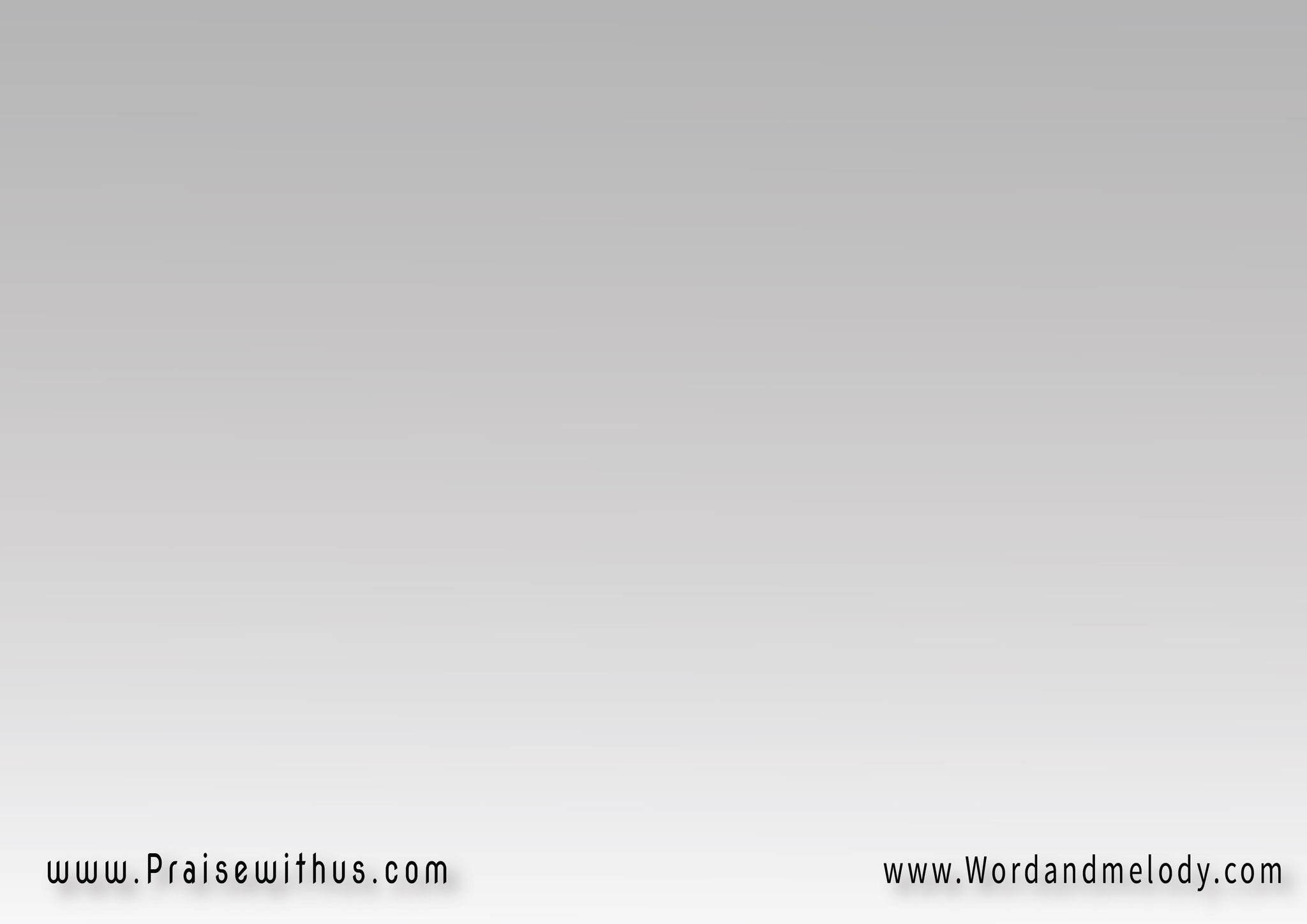 القرار:(وِإحنا النَّهَـاردَا جَايين نِعِيدذِكرَى مِيـــــلادك المَجيـــدوِحَيَــــاتنـــــا مُش بَس كلامدي شَهَادَة عَن رَبِّ السَّلام)2
(wehna ennaharda jayeen neaeedthekra miladak el majeedwe hayatna mosh bass kalamdi shahada aan rabb el ssalam)2Today we are remembering Your glorious birth.
 Our lives are a testimony for the Lord of peace.
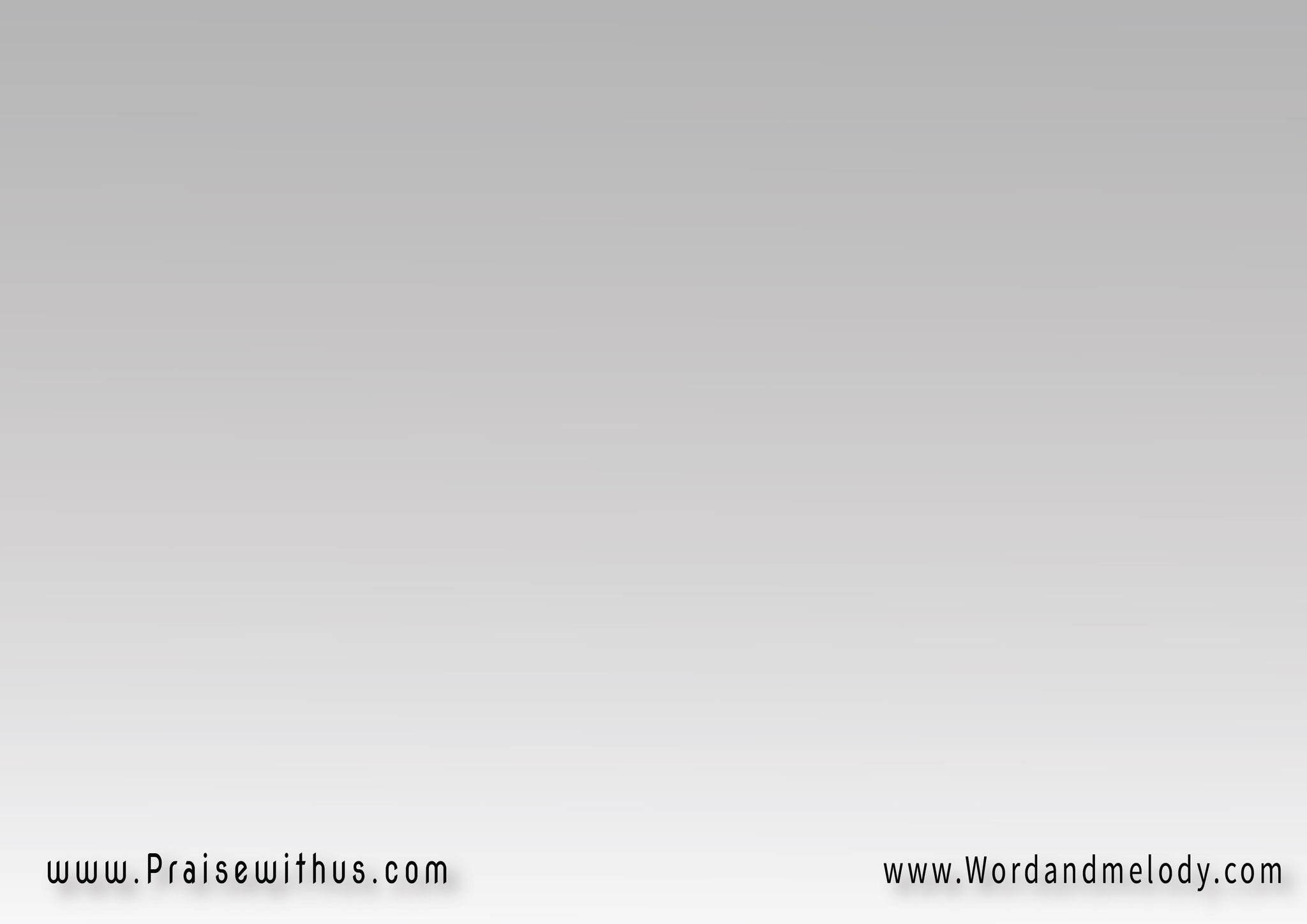 -2 هِناك بعيد مِذوَد حَقير   مَلِك المُلوك طِفل فَقِيرمَريَم هِنا وِفي حُضنها   شَايلَة فادِيهــــا وِرَبَّهَا(سَامعَة يا نجُوم السَّمَا   سَامعَة المَلايكَة في العُلاالمجد لِله في عُـــــلاه   عَلى أرضِنا اِتوَلَد فِدَاه)2


henak beaid methwad haqir   malek el molok tefl faqirmaryam hena wef hoDnaha   shayla fadiha we rabbaha(samaa ya nojom el ssama   samaa el malayka fil aolael majd lellah fi aolah   aala arDena etwalad fedah)2
There is the King of kings born in a lowly manger. Mary
 is holding her Lord and redeemer. Listen all the stars to
 the angels in the highs saying “Glory to God in the 
heights, the redeemer is born to us.
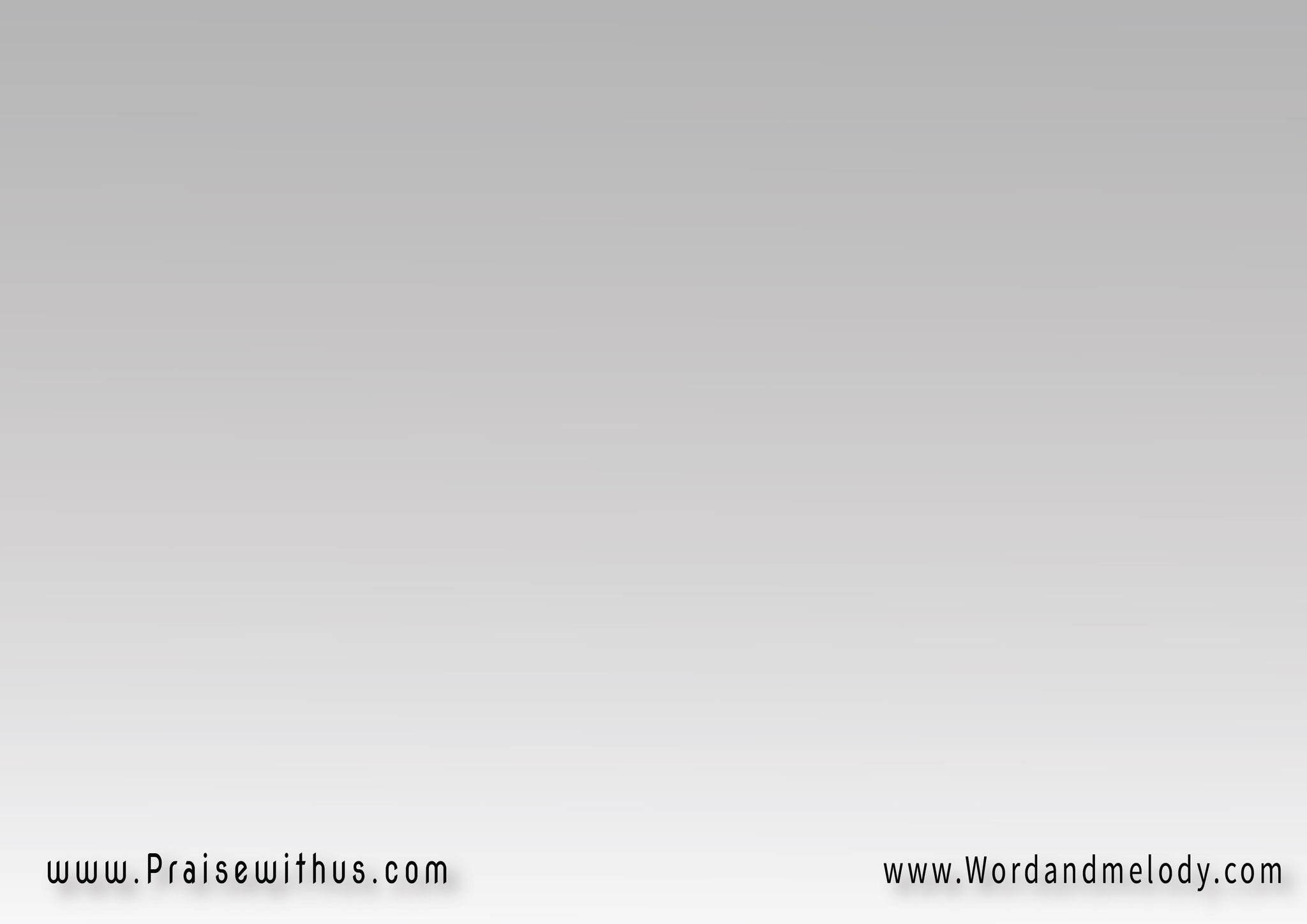 القرار:(وِإحنا النَّهَـاردَا جَايين نِعِيدذِكرَى مِيـــــلادك المَجيـــدوِحَيَــــاتنـــــا مُش بَس كلامدي شَهَادَة عَن رَبِّ السَّلام)2
(wehna ennaharda jayeen neaeedthekra miladak el majeedwe hayatna mosh bass kalamdi shahada aan rabb el ssalam)2Today we are remembering Your glorious birth.
 Our lives are a testimony for the Lord of peace.
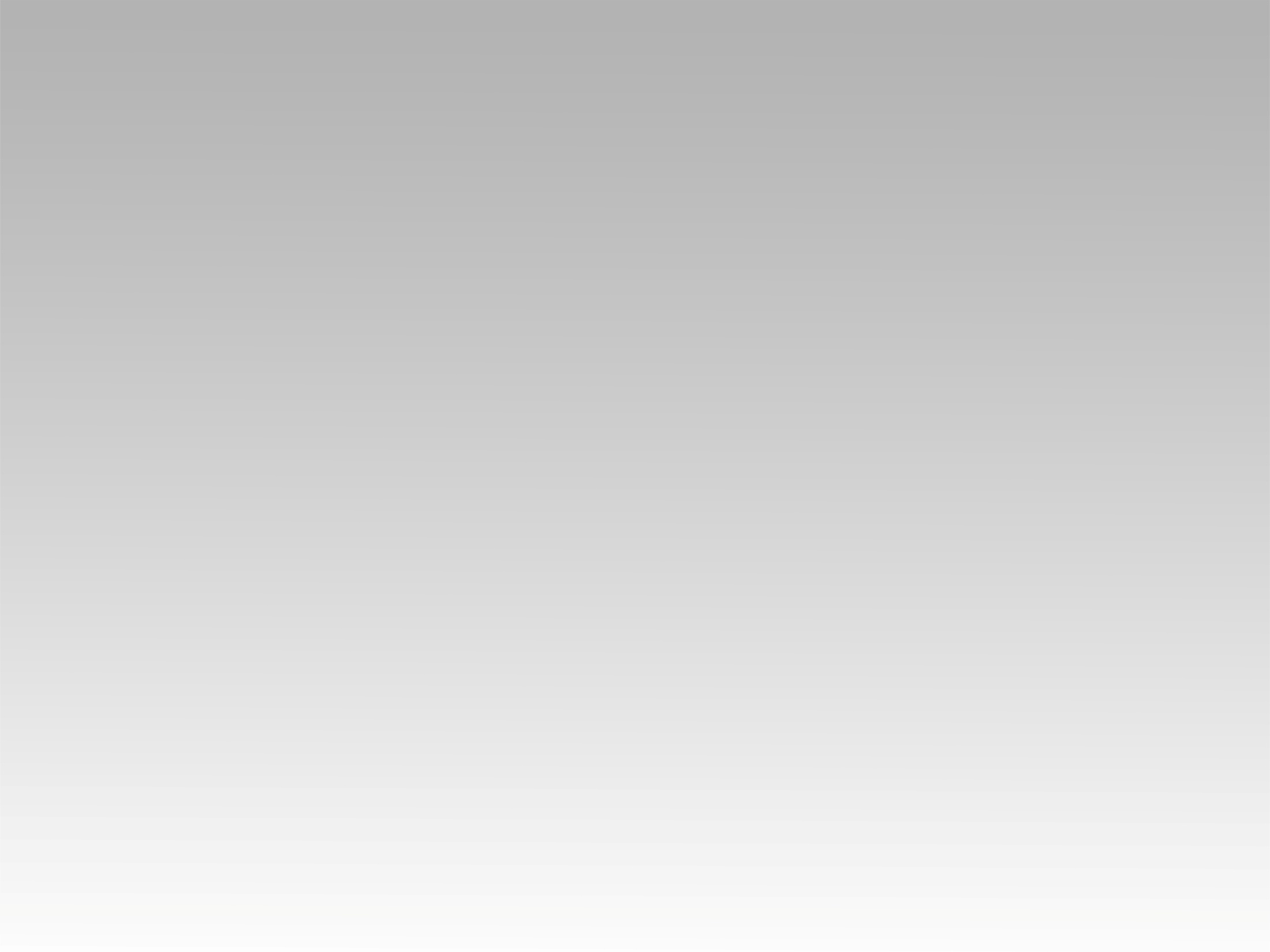 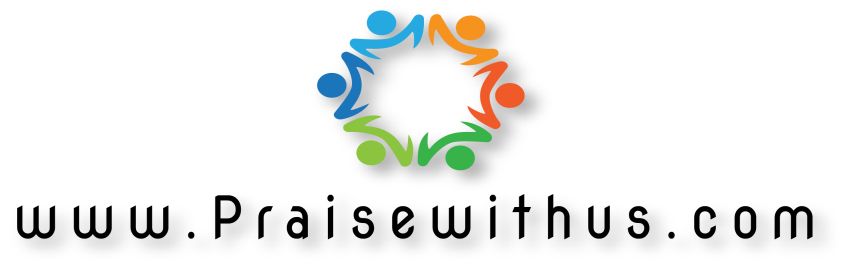